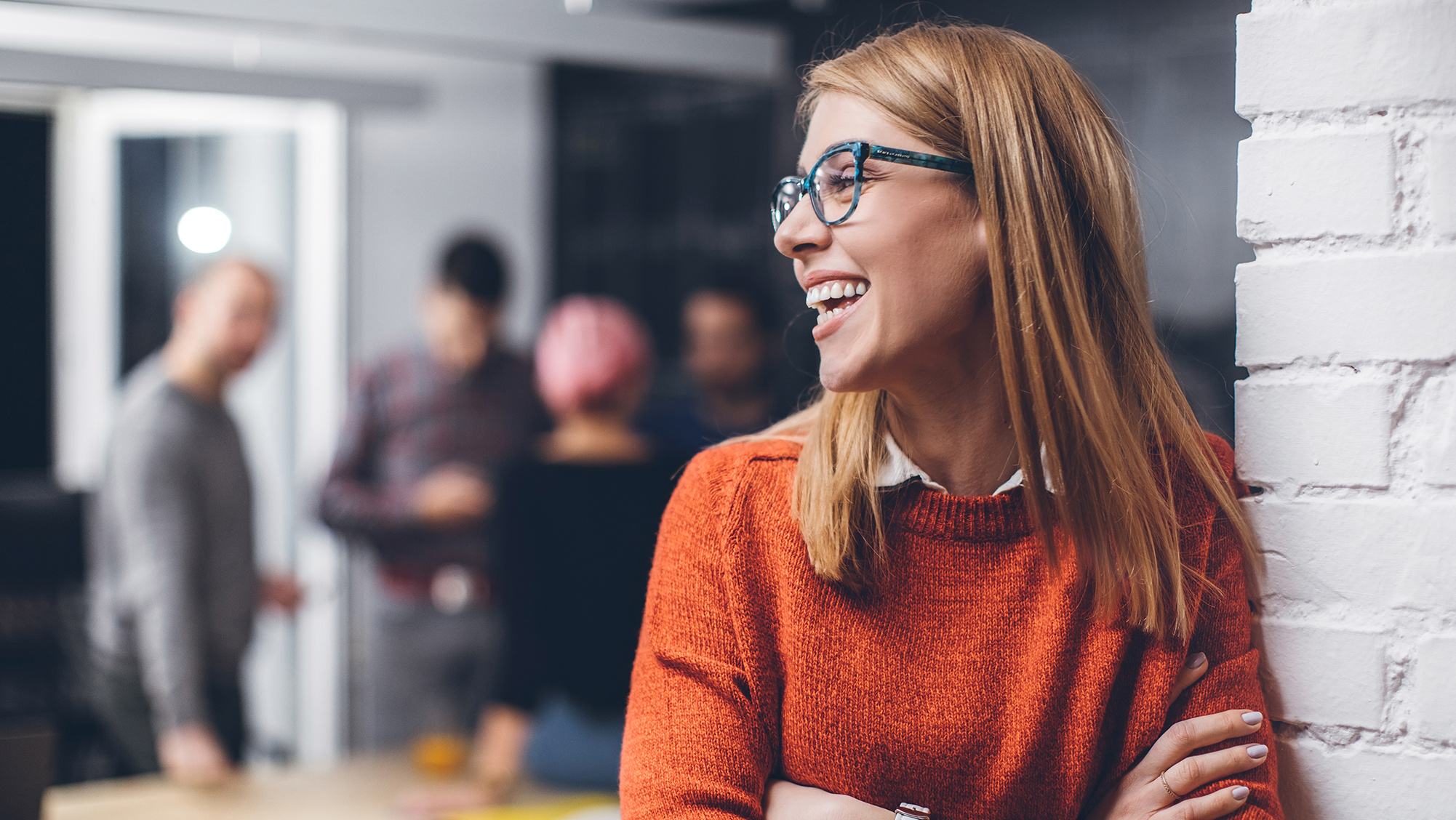 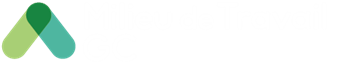 Établir un réseau d’agents de changement
Un cadre pour les gestionnaires et les agents de changement
Septembre 2022
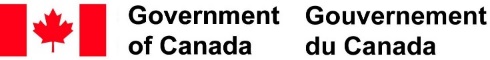 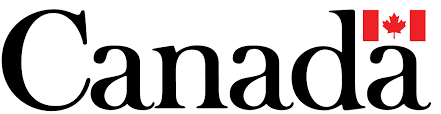 À propos du guide
La version anglaise de de document est disponible ici : Version ANG
Ce guide s’adresse aux gestionnaires de changement qui soutiennent les programmes de modernisation ou de transformation du lieu de travail. Il vise à fournir un cadre pour nommer et soutenir les agents de changement. 
Voici les renseignements contenus dans le présent guide : 
Qu’est-ce qu’un agent de changement et un réseau des agents de changement? 
Quelles sont les responsabilités des agents de changement? 
Comment nommer et sélectionner les agents de changement? 
Qui soutient les agents de changement? 
Chronologie des agents de changement
Pratiques exemplaires pour les agents de changement
Outils et ressources
Communications pour les agents de changement
Ressources sur la gestion du changement*
Les gestionnaires de changement devraient joindre l’hyperlien du document Réseau d’agents de changement : un guide pour les agents de changement, qui se trouve à la fin du présent guide, à l’invitation envoyée aux agents de changement pour la réunion initiale (également jointe à la fin du présent guide). Les gestionnaires de changement peuvent présenter le contenu du guide aux agents de changement pendant la réunion initiale.
Réseau d’agents de changement
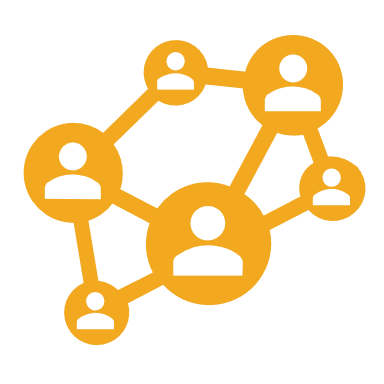 Pour qu’une initiative de changement soit réussie, il faut que le changement soit parrainé au niveau local. 
Il est recommandé aux ministères clients de mettre en place un réseau d’agents de changement composé de cadres supérieurs, de gestionnaires et de représentants désignés au sein de l’organisation qui ont la capacité de participer activement à l’accompagnement des employés dans le changement.  
Les agents de changement sont des adeptes précoces du changement, c’est-à-dire des personnes enthousiastes et optimistes face aux changements à venir. . Ils comprennent et représentent les intérêts de leurs collègues qui transitionnent, et travailleront avec les gestionnaires du changement et/ou les gestionnaires de projet pour faciliter une transition réussie.
Une approche collaborative pour le changement
Les agents de changement sont des experts de l’initiative de changement et sont donc des membres actifs de l’équipe de projet intégrée. 
Ils doivent rencontrer régulièrement le ou la gestionnaire de changement et se mobiliser auprès de lui ou d’elle afin d’échanger des renseignements sur la manière dont le changement est perçu par les employés, de fournir des rétroactions sur les renseignements opérationnels et de solliciter des commentaires auprès de leurs collègues. 
Les agents de changement peuvent également être chargés de présenter le changement aux employés et de soutenir l’apprentissage au niveau local (par exemple, montrer comment utiliser certains points de travail, les outils de collaboration virtuelle, etc.). 
Les fonctions particulières aux projets des agents de changement pourraient inclure le soutien pendant la collecte de renseignements et les phases de déplacement du cycle de vie du projet. En tant que gestionnaire de changement, il est important de se demander si ces fonctions vont se chevaucher.
Échanger des informations au sujet du changement
Fournir à l’équipe de projet des informations sur les opérations
Créer un environnement positif
Soutenir l’intégration et l’apprentissage
Soulever les enjeux non résolus lors de la mise en œuvre
Renforcer les normes et l’étiquette du lieu de travail
Cultiver de nouvelles habitudes et attitudes de travail
Réfuter les rumeurs à l’aide de faits
Nomination des agents de changement
Les cadres supérieurs et les gestionnaires peuvent sembler être les meilleurs candidats pour les agents de changement, car ils exercent une grande influence sur leur équipe. Toutefois, ces personnes n’ont pas toujours le temps de s’investir à titre de membre actif et visible du changement. Dans de tels cas, les cadres supérieurs devraient choisir des représentants de groupe qui connaissent les exigences de l’équipe, qui ont un bon réseau et de l’influence, en plus d’être optimiste face au changement. 
Dans certains projets, les responsables des groupes de travail ou les capitaines du déménagement au sein de l’équipe de projet intégrée peuvent naturellement passer à la fonction d’agent de changement. Lors de la sélection des intervenants pour ces rôles, il est important de penser à comment ces fonctions peuvent évoluer pendant le cycle de vie du projet.
Être orienté vers les résultats et la résolution de problèmes
Être persistant, même face à la résistance fréquente
Posséder une connaissance approfondie des affaires et des opérations
Posséder une démarche concrète pour la résolution de problèmes
Plaider en faveur de l’innovation
Être disposé à travailler dans l’incertitude
Accepter le changement et le voir comme une occasion, non pas comme une menace.
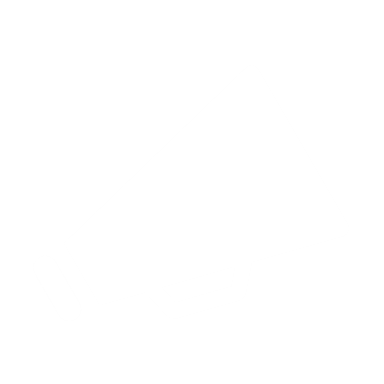 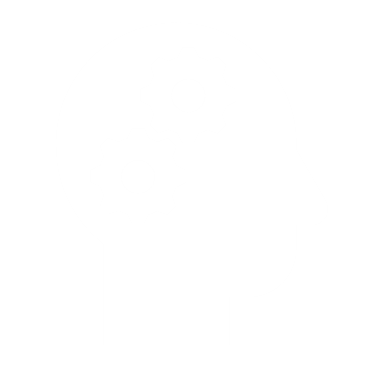 Caractéristiques des agents de changement
Être crédible et donner l’exemple
Poser des questions et clarifier les faits
Avoir de l’influence et de la crédibilité
Montrer l’exemple en adoptant les nouveaux comportements
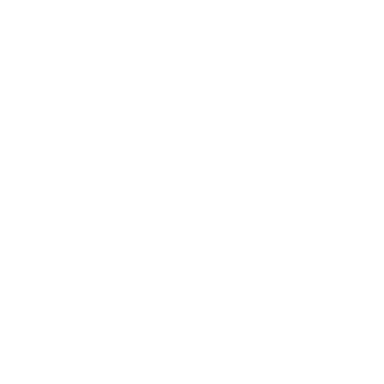 Savoir communiquer de manière efficace
Communiquer clairement de manière positive et entretenir de bonnes relations avec les autres
Être considéré comme une personne à qui s’adresser et un leader d’opinion
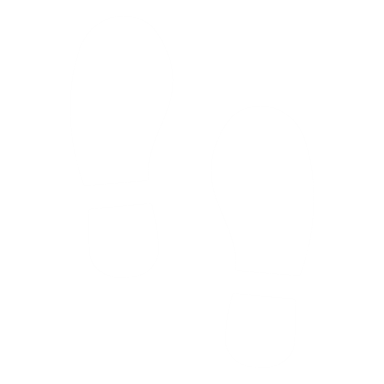 L’équipe de projet intégrée
Cadre supérieur
Gestionnaire de projet ou intégrateur
Gestionnaire de changement
Déclassement et relocalisation
Aménagement intérieur
Réseau d’agents de changement
Capitaines du déménagement**
Responsables des groupes de travail**
Agent de changement 1 (Direction générale 1)
Agent de changement 2 (Direction générale 2)
Agent de changement 3* (Direction générale 3)
* Idéalement, chaque direction générale ou division aura un représentant ou une représentante qui tiendra le rôle d’agent ou d’agente de changement, mais ce n’est pas obligatoire. Certaines directions générales ou divisions peuvent avoir besoin de plusieurs agents de changement.
** Comme mentionné précédemment, certains rôles peuvent se chevaucher. Les responsables des groupes de travail ou les capitaines du déménagement pourraient devenir des agents de changement, car ils ont normalement une bonne compréhension de l’initiative de changement.
Quand faire appel à des agents de changement
Les agents de changement soutiennent les activités de mise en service, y compris l’intégration des employés et la formation sur l’initiative de changement.

Donner l’exemple dans le cadre du changement et renforcer l’application des nouvelles normes et de l’étiquette de l’équipe. 

Soutenir les activités ad hoc de mobilisation après l’emménagement ainsi que la collecte des renseignements.
Les agents de changement peuvent soutenir les efforts d’emménagement et de relocalisation avant la construction ou l’installation du mobilier. Toutefois, cela dépend du projet. 

Les agents de changement ont la présente trousse et des ressources supplémentaires comme outils. 

Une approche est établie pour les rétroactions et peut inclure des tables rondes hebdomadaires avec le gestionnaire de changement.
Les agents de changement ne sont pas impliqués dans cette phase.
Les agents de changement peuvent agir à titre de responsable du groupe de travail ou de gestionnaire pour soutenir la collecte de renseignements et le développement de la conception. 

Nommer et sélectionner les agents de changement  –Créer votre réseau d’agents de changement.

Réunion initiale des agents de changement avec le gestionnaire de changement
1
2
3
4
Planification préliminaire et planification
 ~ 1 à 2 mois
Approbation préalable
~ 1 à 2 mois
Mise en œuvre
~ 4 à 12 mois
Après l’emménagement
~ 3 à 12 mois
Pratiques exemplaires pour les agents de changement
Défendre
Être ouvert aux possibilités et à l’apprentissage que le changement offre (l’occasion).
Reconnaître que nous ne pouvons pas contrôler le changement, mais que nous pouvons contrôler nos attitudes et la façon dont nous réagissons au changement.
Concevoir le changement comme un pas vers l’avenir plutôt que comme une refonte du passé.
Comprendre que chaque personne vit le changement différemment (les obstacles).
1
2
Communiquer
Expliquer la raison opérationnelle du changement et la manière dont il se produira.
Être clair et honnête concernant ce qui change et pourquoi.
Fournir une voie de communication pour les commentaires et les questions (comme des réunions, etc.).
Expliquer aux employés comment ils seront touchés. 
Face à de la résistance, écouter, faire preuve d’empathie, découvrir les besoins et les préoccupations, répondre aux questions et valider la compréhension.
Un agent de changement efficace
3
Participer
Demander aux employés ce dont ils ont besoin (plus de renseignements, de l’aide, du soutien, etc.).
Détecter quand les gens font des suppositions et répandent des rumeurs sans le savoir.
Examiner les raisons de la résistance (c’est-à-dire le manque de compréhension, les effets sur le travail/le mandat, les expériences passées en matière de changement, le manque d’engagement des dirigeants, la peur d’une perte et le manque de capacités ou de connaissances pour le changement).